TRƯỜNG TIỂU HỌC ÁI MỘ A
Bài giảng điện tử Tiếng Việt lớp 1
Tên bài: oan - oat (tiết 2)
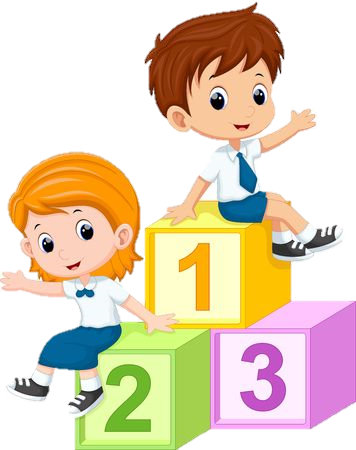 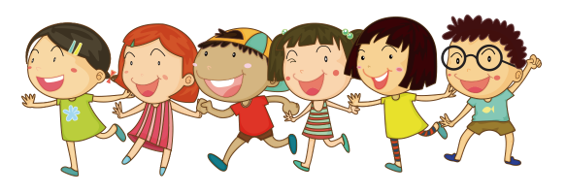 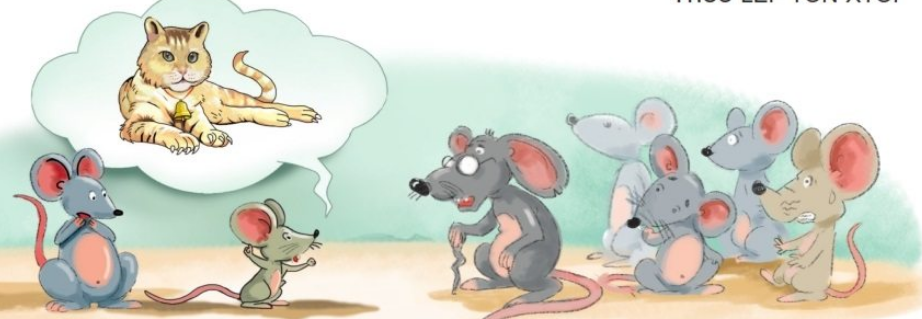 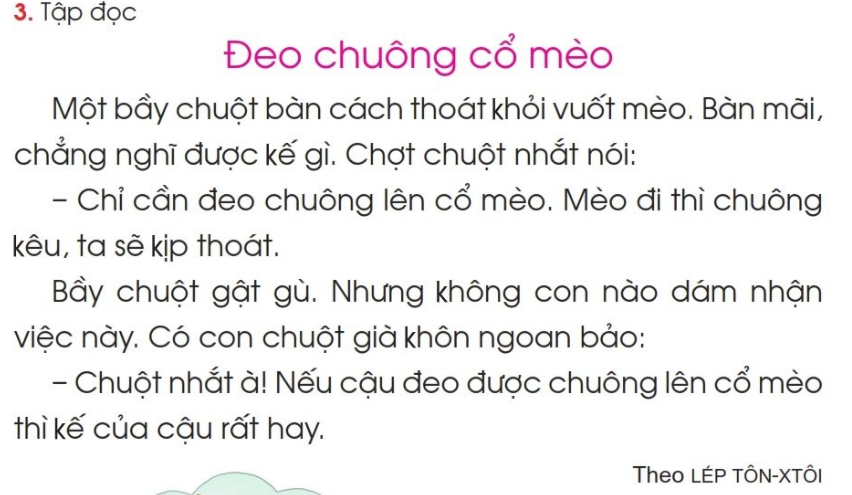 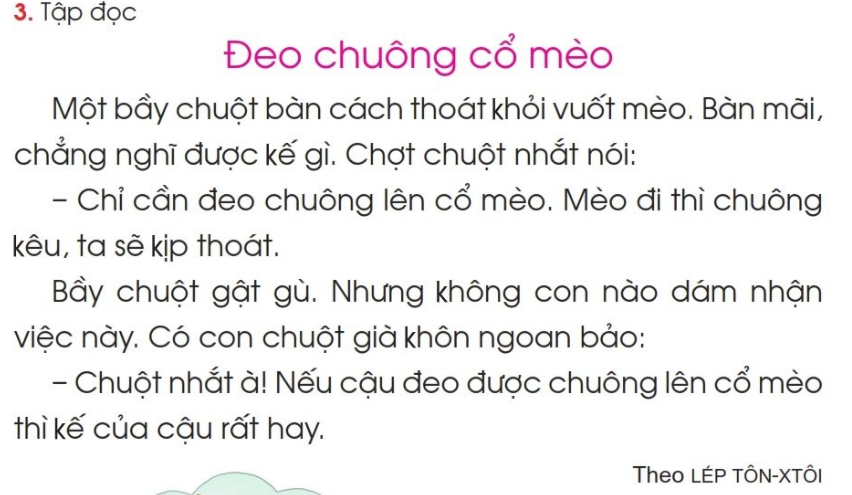 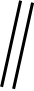 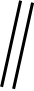 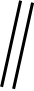 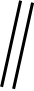 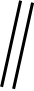 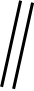 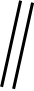 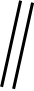 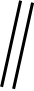 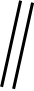 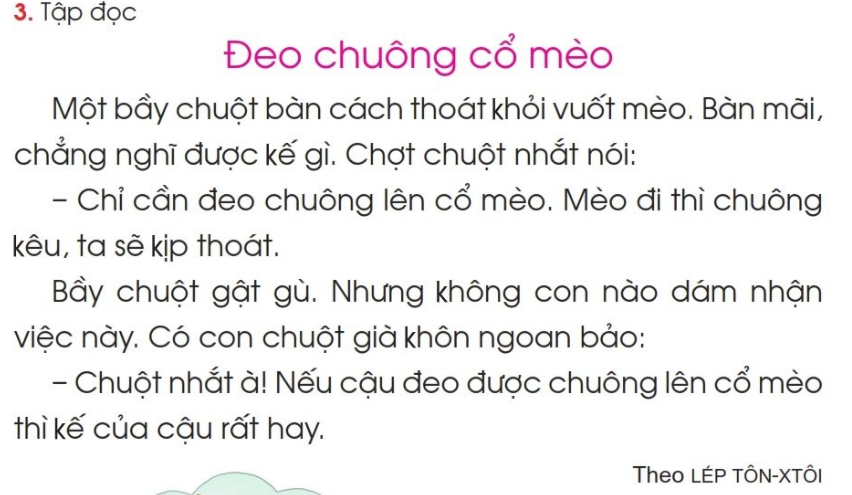 2
1
3
5
4
7
6
8
10
9
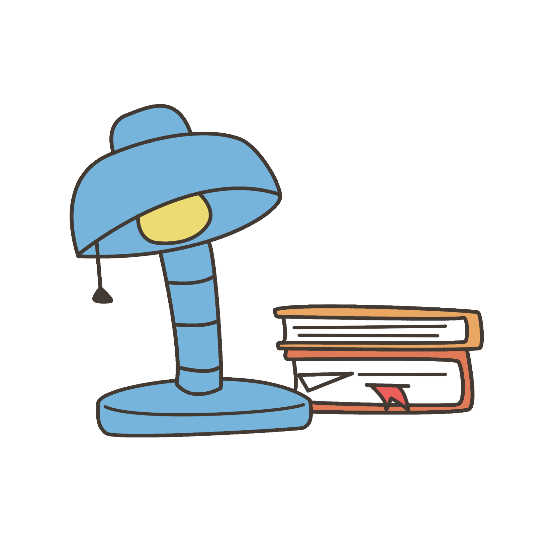 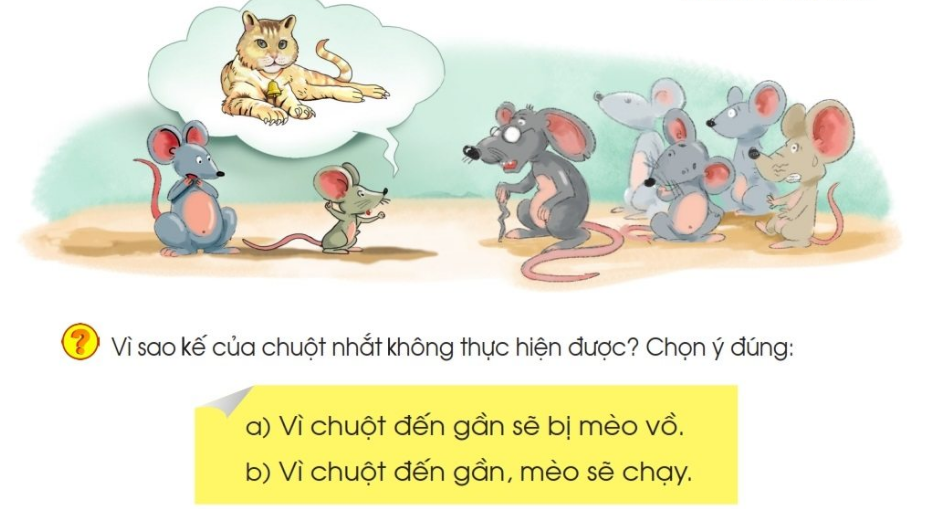 3
4
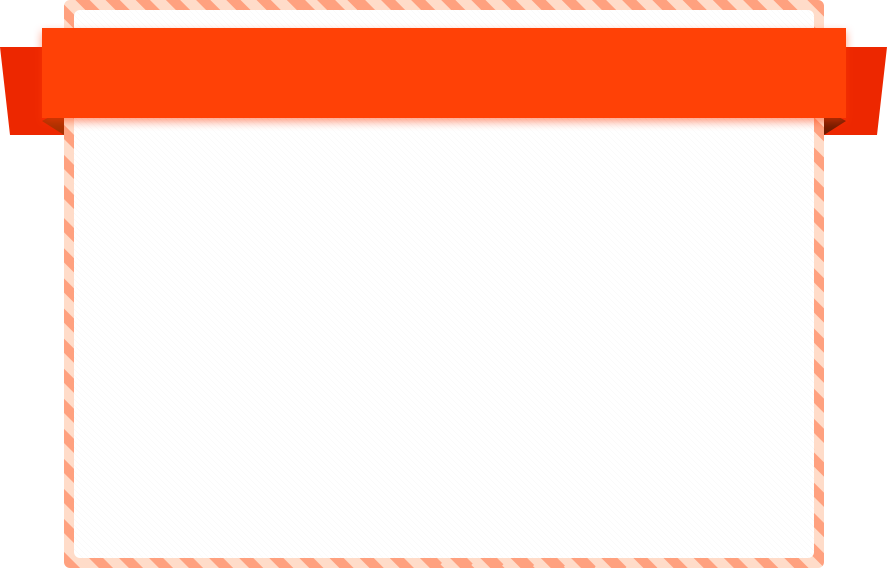 4. Tập viết
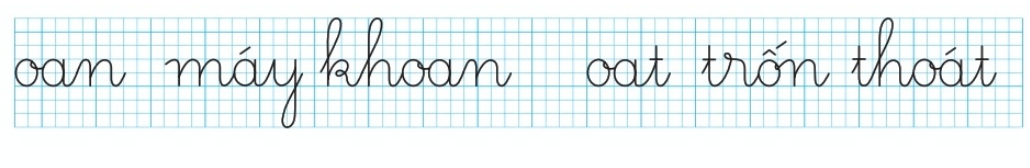 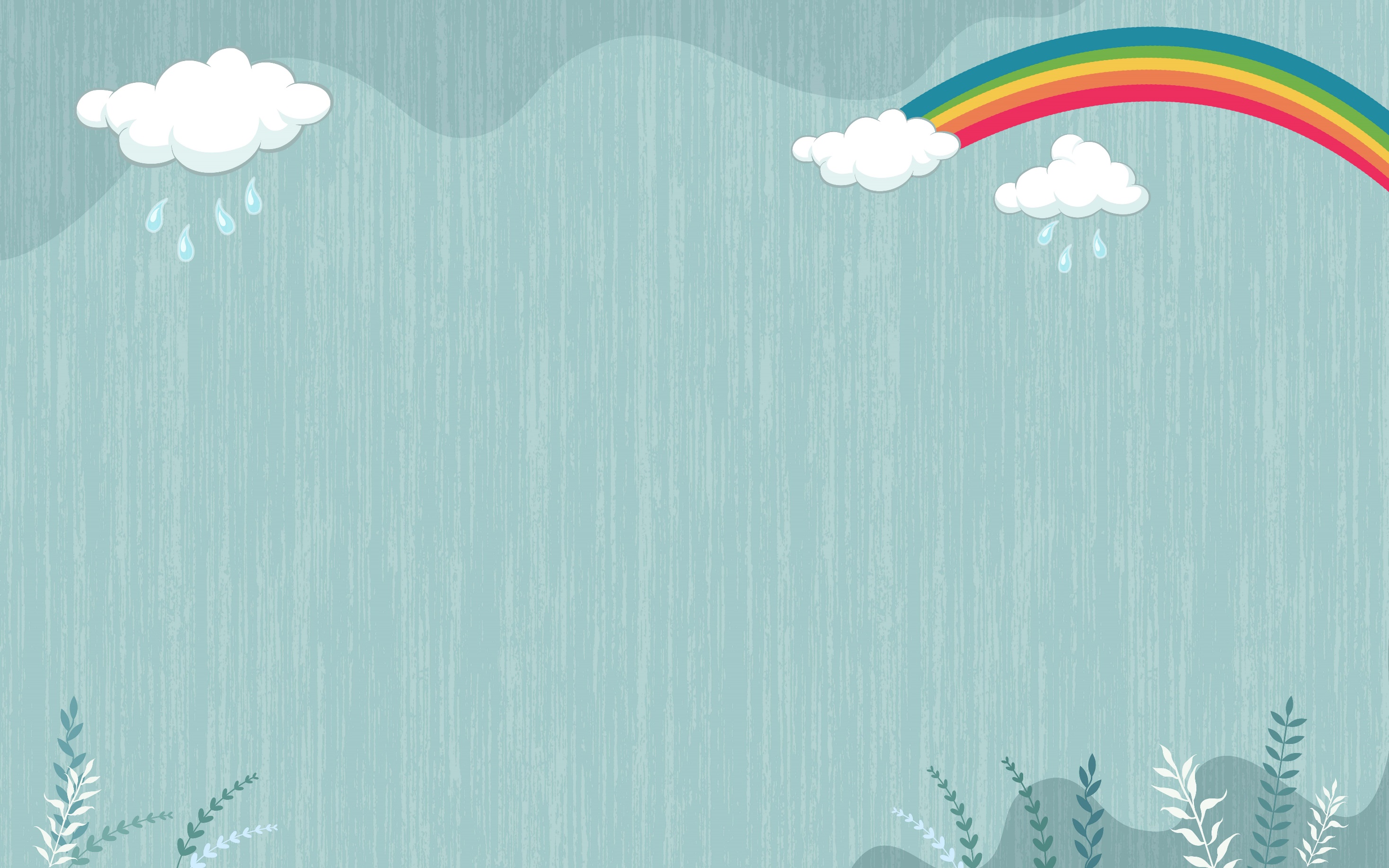 HẸN GẶP LẠI
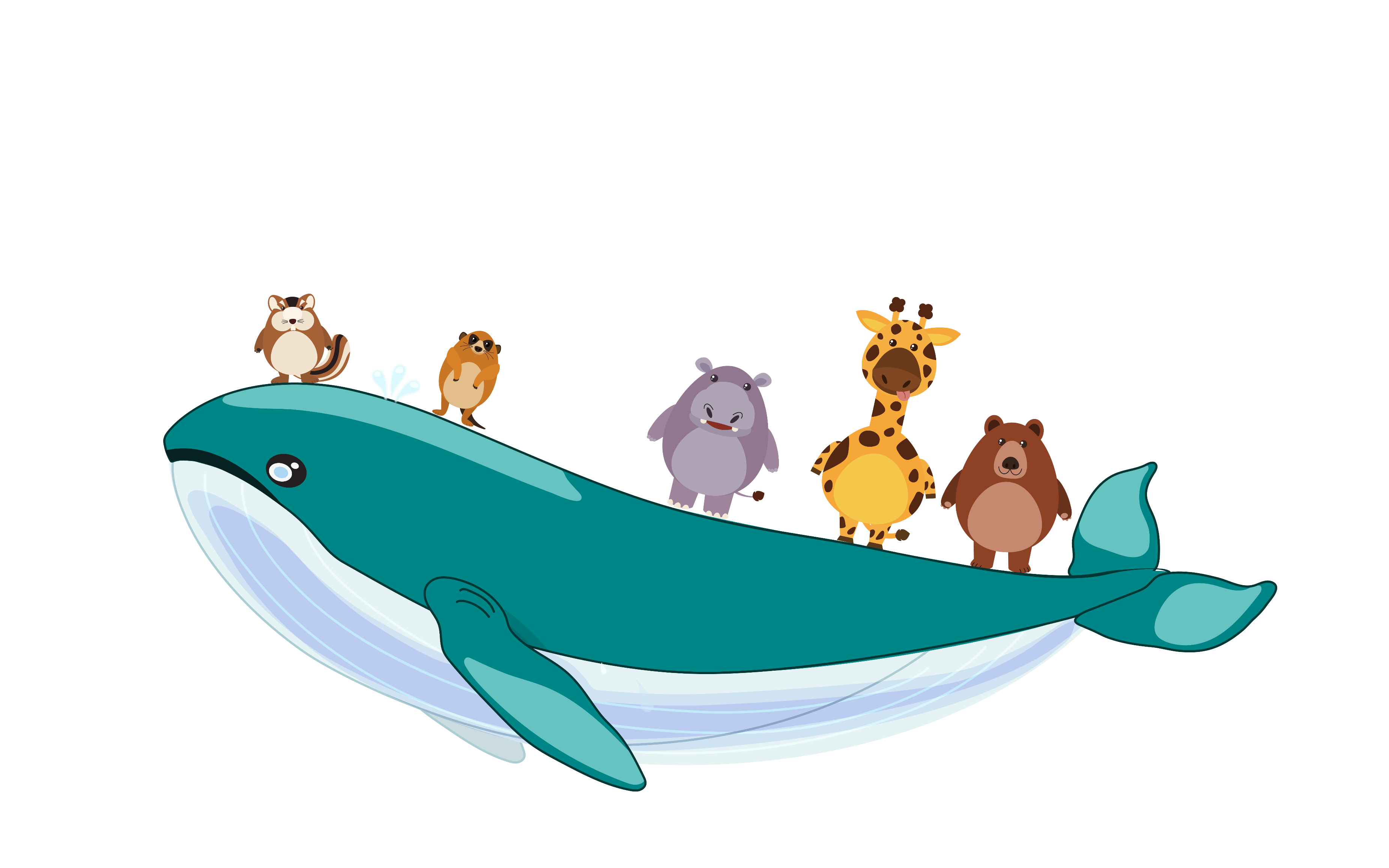